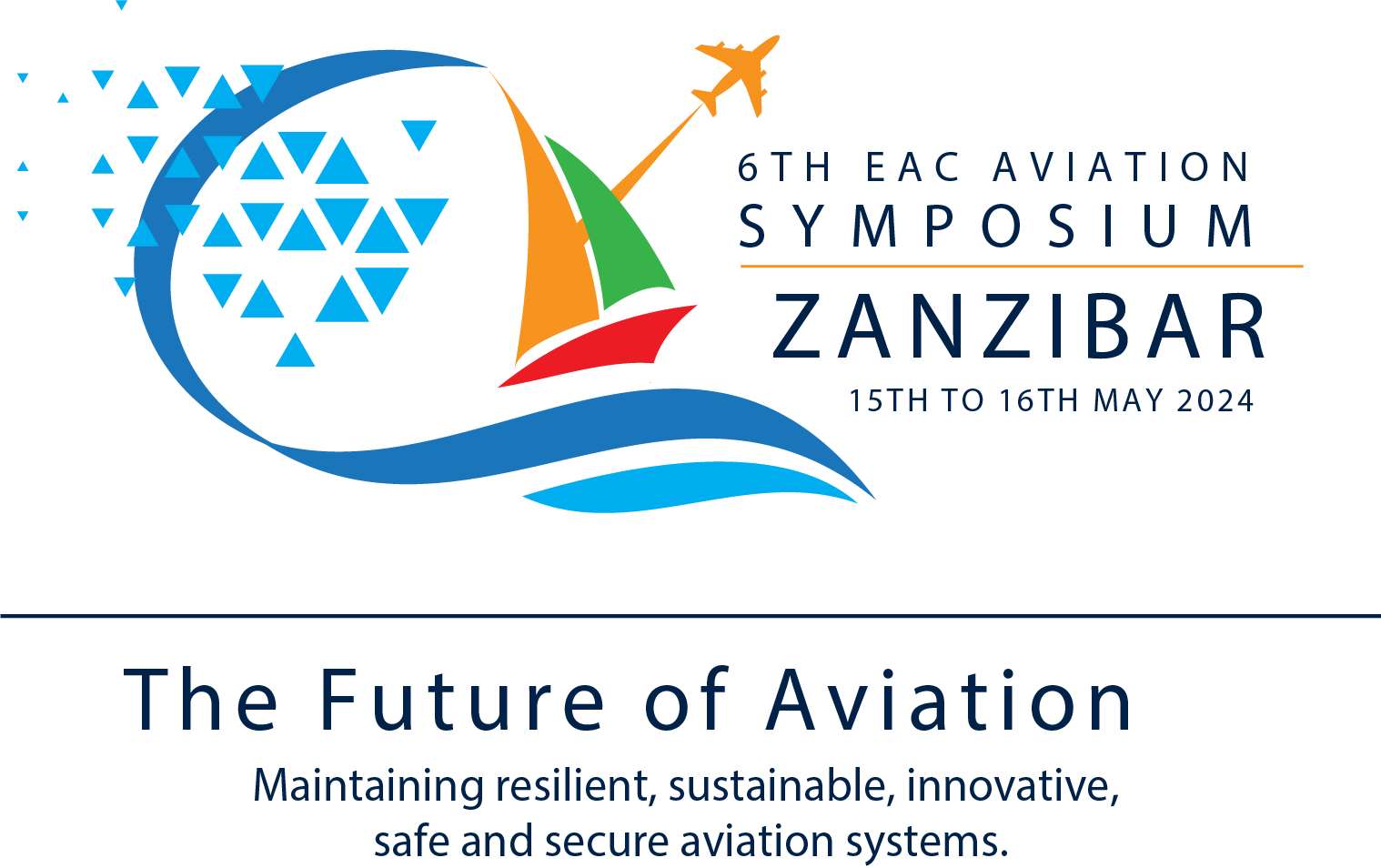 “Enhancing Aviation Security and Facilitation: the Roles of Regional Safety and Security Oversight Organizations”PHILBERT BAKILANAPRINCIPAL AVIATION SECURITY OFFICER – CASSOA16th May 2024
Contents
Contents
Membership of EAC CASSOA
 Activities to Support Partner States
 Challenges 
Way Forward
Membership of the EAC
The EAC-CASSOA is an RSOO established by the East African Community Partner States primarily to provide a common legislative framework and mechanism for the Partner States to fulfil their international civil aviation safety and security oversight obligations under the Chicago Convention and its Annexes thereto.
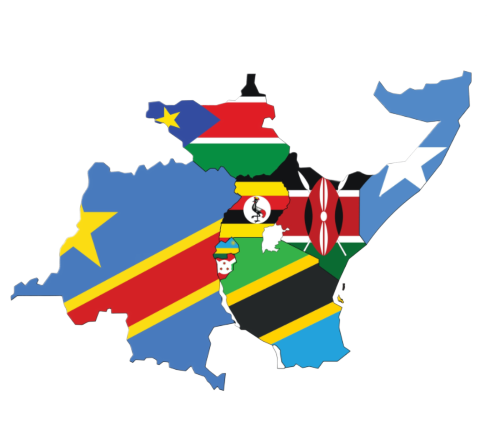 Activities to Support Partner States
The main objective is to facilitate efficient and effective security oversight of aviation operations in the EAC Partner States by:- 

 development and routine review of civil aviation AVSEC regulations and 

technical support to the EAC Partner States
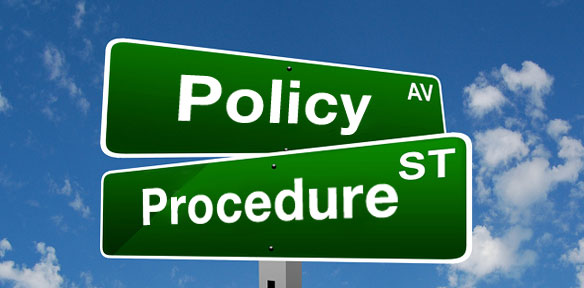 Activities to Support Partner States
Joint activities with ICAO Regional Office (ESAF) 

workshops and training activities
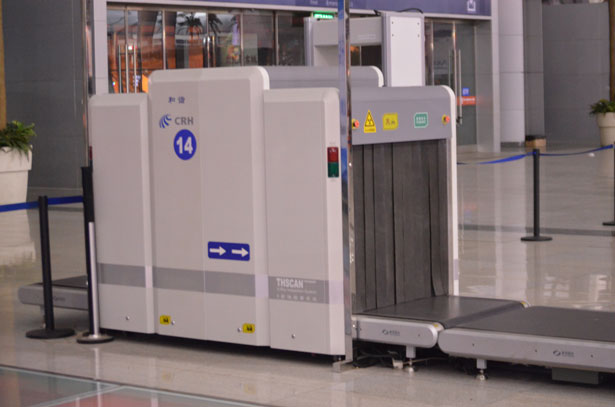 ICAO USAP CMA SCORES IN THE EAC
The current USAP CMA global average score is 72.77 %, AFI Region Average Score is 64.31% and ESAF Region Average Score is 66.46%. The graph indicates the scores of USAP CMA in the EAC region which is above the AFI and ESAF regions average score. This means that the EAC region is performing well in the USAP CMA audits
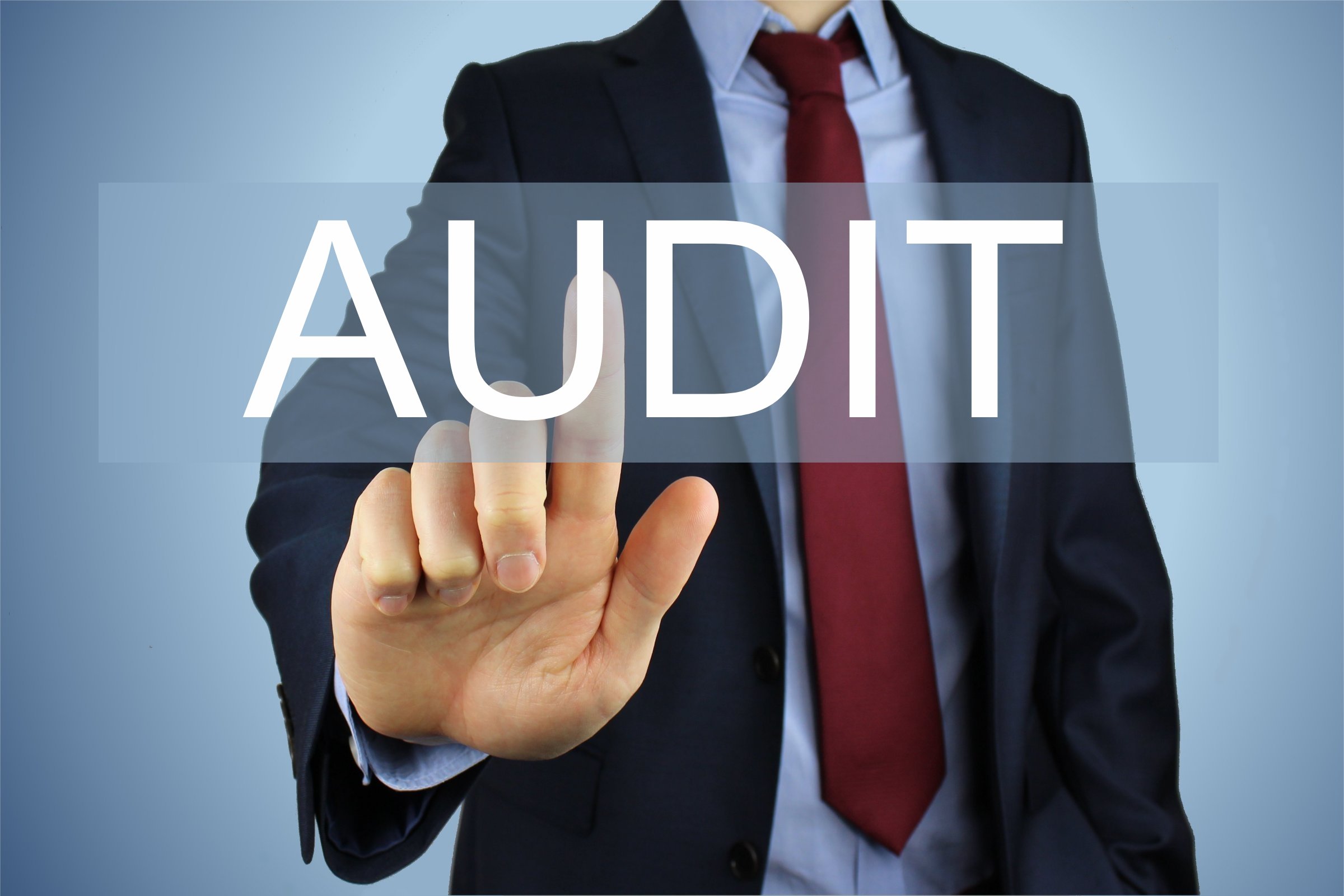 ICAO USAP CMA SCORES IN THE EAC
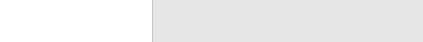 Success Factors
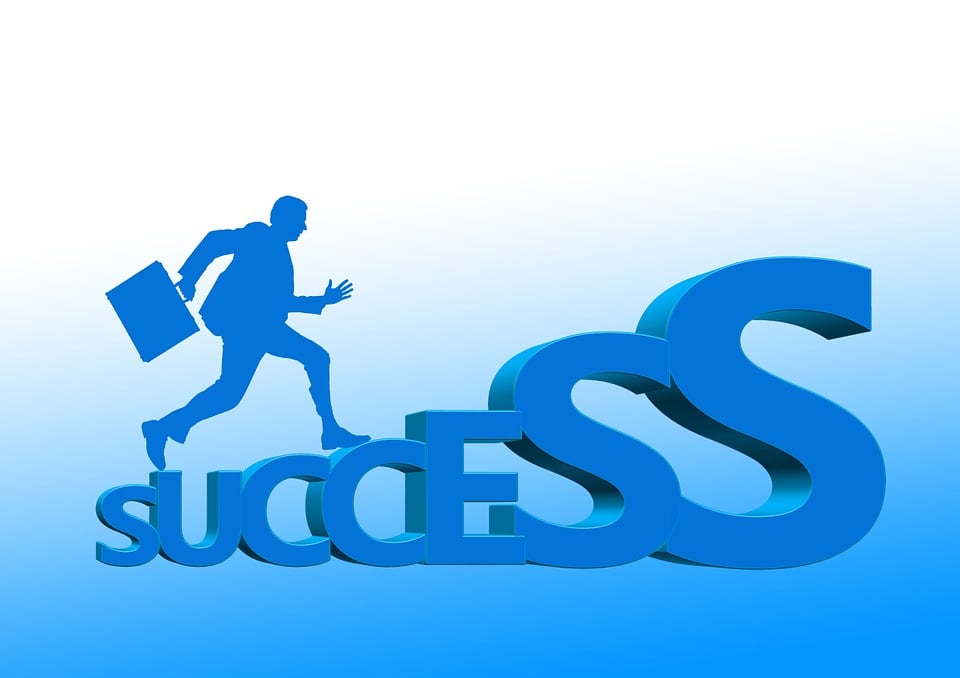 Cooperation from States
States to share resources
Agency focused to its mandate
Workshops and training activities 
Readiness assessments.
Challenges
implementation of Annex 09-Facilitation provisions (API/PNR)

Resolution of USAP CMA findings 

Protocol Question requirements

New Partner States onboarding
Way Forward
Implementation of API/PNR
Cooperation with ICAO ESAF
Capacity building programmes and activities; and
Implementation of sustainable funding mechanism


;
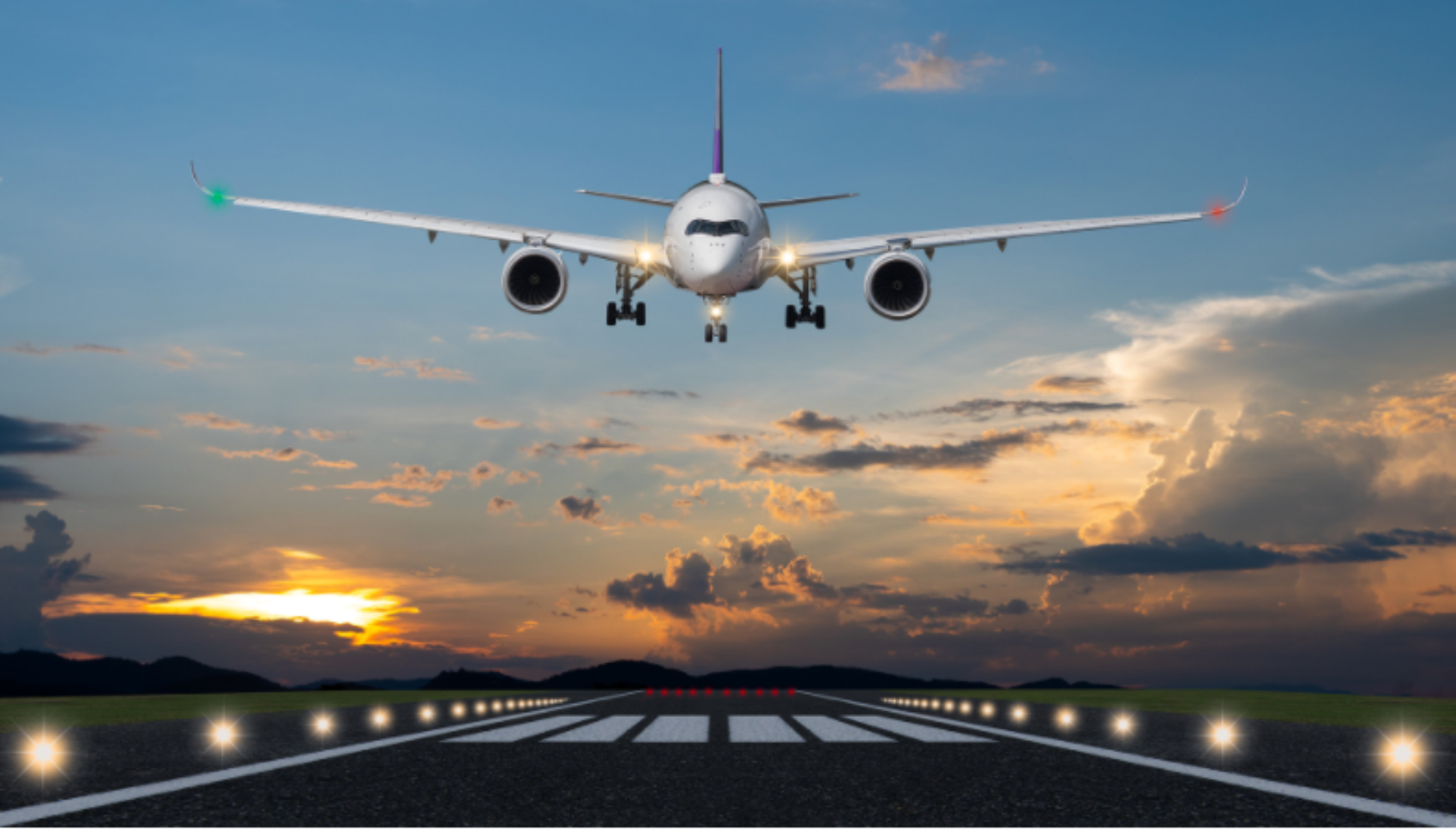 Thank you……